Excel Tutorial 1Getting Started with Excel
Objectives
Understand the use of spreadsheets and Excel
Learn the parts of the Excel window
Scroll through a worksheet and navigate between worksheets
Create and save a workbook file
Enter, analyze, and present quantitative data
Enter text, numbers, and dates into a worksheet
© 2016 Cengage Learning®. May not be scanned, copied or duplicated, or posted to a publicly accessible website, in whole or in part.
7
2
Objectives
Resize, insert, and remove columns and rows
Select and move cell ranges
Insert formulas and functions
Insert, delete, move, and rename worksheets
Work with editing tools
Format data using patterned text and flash fill
Insert and format custom borders
Preview and print a workbook
© 2016 Cengage Learning®. May not be scanned, copied or duplicated, or posted to a publicly accessible website, in whole or in part.
3
New Perspectives on Microsoft Office Excel 2007
Visual Overview
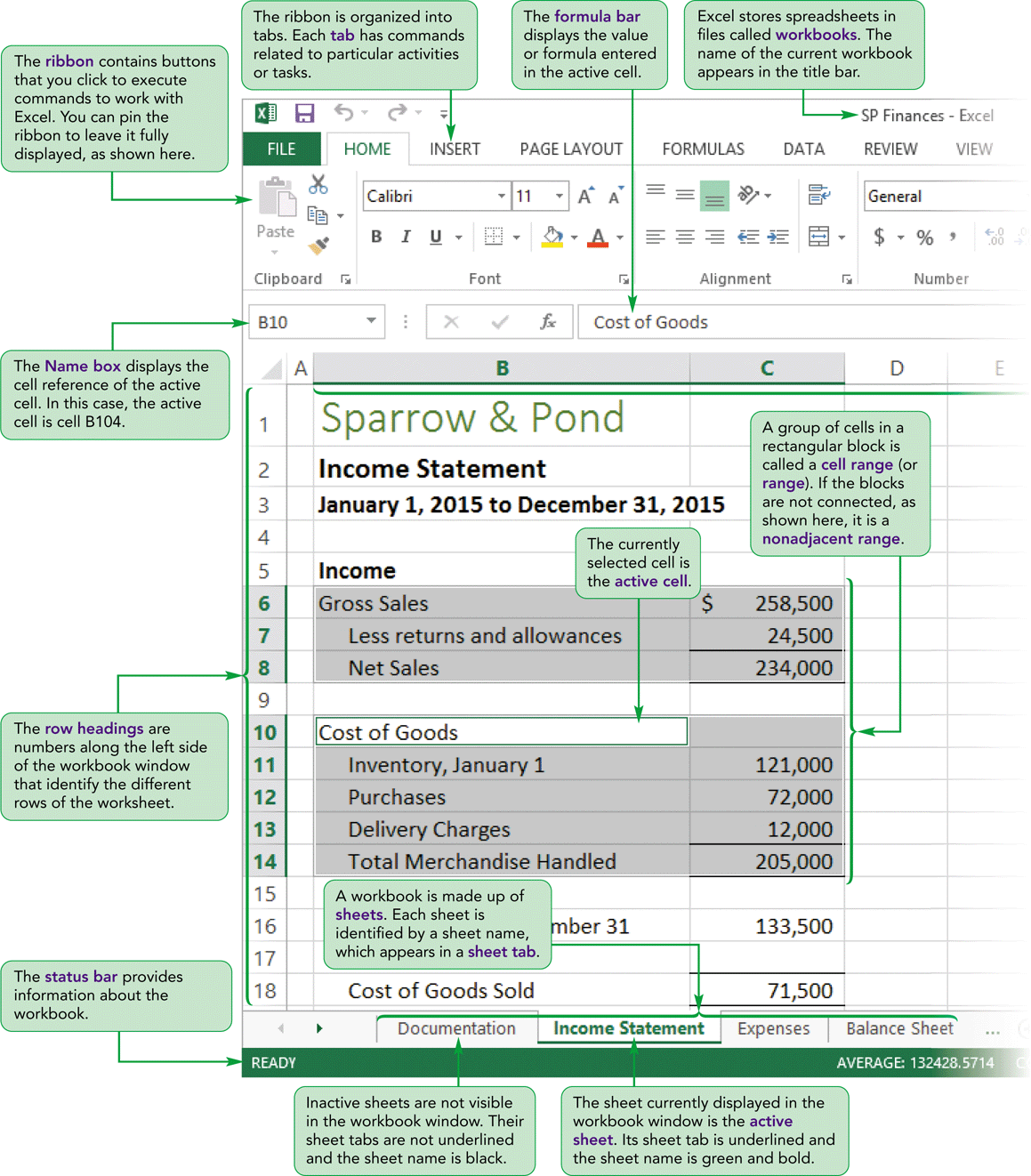 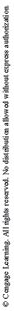 © 2016 Cengage Learning®. May not be scanned, copied or duplicated, or posted to a publicly accessible website, in whole or in part.
The Excel Window
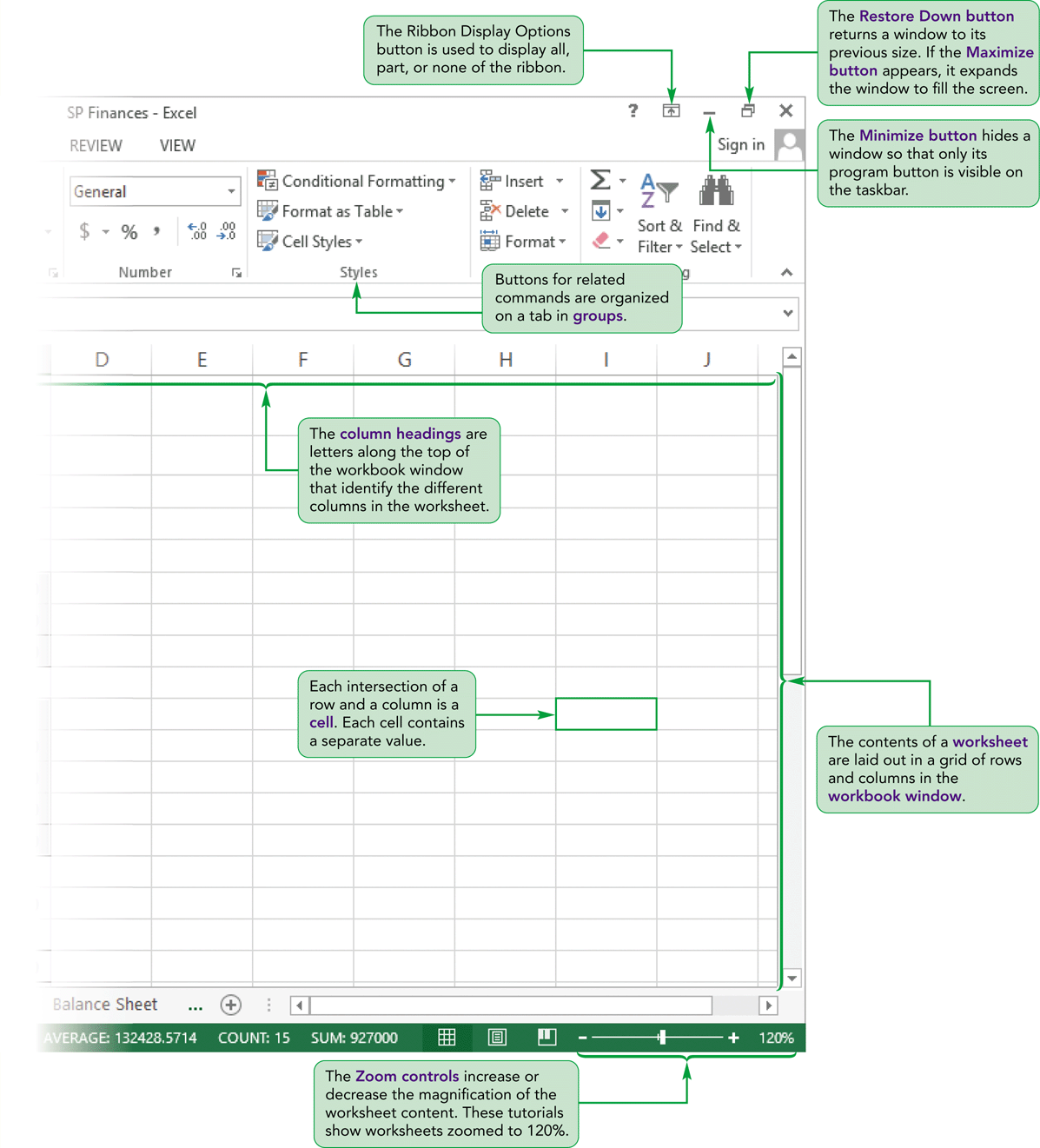 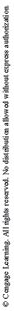 © 2016 Cengage Learning®. May not be scanned, copied or duplicated, or posted to a publicly accessible website, in whole or in part.
Introducing Microsoft Excel 2013
Computer program used to enter, store, analyze, and present quantitative data in an organized and easily updatable manner
Creates electronic versions of spreadsheets
Collection of text and numbers laid out in a grid
Displays values calculated from data
Represents data in both text and graphical from through the use of charts
© 2016 Cengage Learning®. May not be scanned, copied or duplicated, or posted to a publicly accessible website, in whole or in part.
Microsoft Excel 2013 (Continued)
Allows what-if analysis
Ability to change values in a spreadsheet and assess the effect they have on calculated values automatically
Automates many tasks through the use of formulas including both automatic formulas and custom formulas
A Quick Analysis tool allowing conversion from data to charts in two easy steps
© 2016 Cengage Learning®. May not be scanned, copied or duplicated, or posted to a publicly accessible website, in whole or in part.
Microsoft Excel 2013 (Continued)
Integrates data from several spreadsheets within a single workbook, and also interfaces with other workbooks when data from multiple sources is required
Templates already available for budgets, calendars, forms, and reports
A new Flash Fill feature allows you to have data automatically entered based on initial data you enter
© 2016 Cengage Learning®. May not be scanned, copied or duplicated, or posted to a publicly accessible website, in whole or in part.
Microsoft Excel 2013 (Continued)
Excel 2013 offers a Chart Recommendation feature suggesting the best chart to fit your data needs
Excel also increased filtering functionality adding an interactive way to easily filter data in query tables and Excel data tables  
Excel 2013 adds a One Workbook, One Table feature allowing you to view multiple workbooks simultaneously
© 2016 Cengage Learning®. May not be scanned, copied or duplicated, or posted to a publicly accessible website, in whole or in part.
Microsoft Excel 2013 (Continued)
Excel 2013 includes additional functions in several areas including basic math, trigonometry, statistics, look-up, and text functions
New chart features include additions to the chart ribbon, richer data labeling, and adds animation
© 2016 Cengage Learning®. May not be scanned, copied or duplicated, or posted to a publicly accessible website, in whole or in part.
Spreadsheet Data in Excel
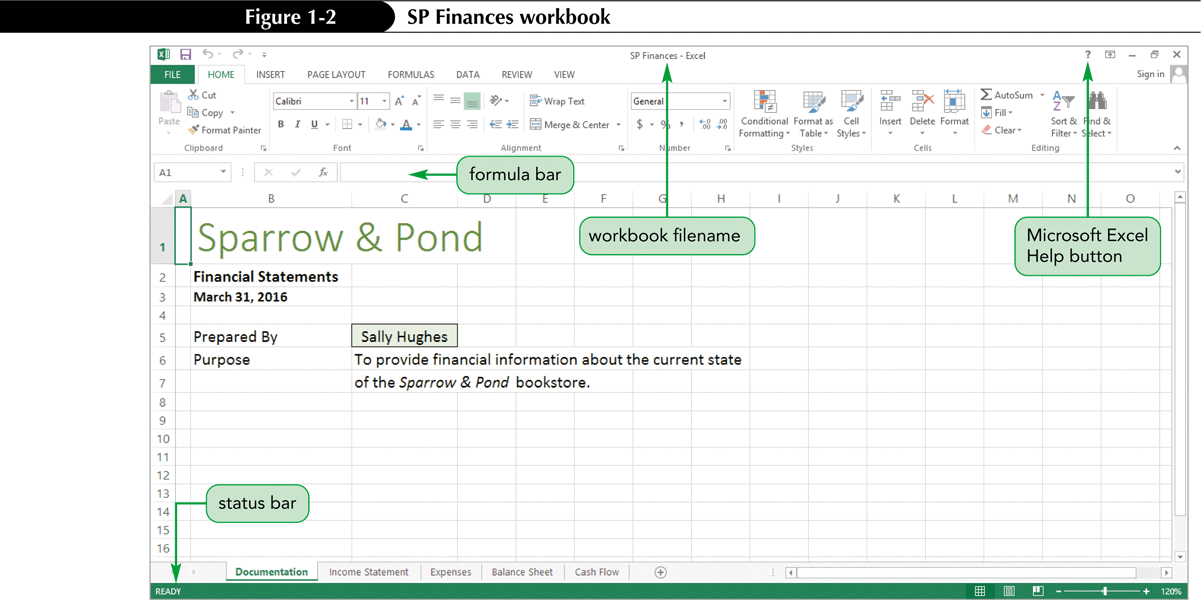 © 2016 Cengage Learning®. May not be scanned, copied or duplicated, or posted to a publicly accessible website, in whole or in part.
Worksheet Navigation
A workbook can have two kinds of sheets:
Worksheet contains a grid of rows and columns into which user enters data
Chart sheet provides visual representation of data
Cell reference identifies column/row location
© 2016 Cengage Learning®. May not be scanned, copied or duplicated, or posted to a publicly accessible website, in whole or in part.
Worksheet Navigation
To navigate between worksheets
Use sheet tabs
To navigate within a worksheet
Use mouse, keyboard, GoTo dialog box, or type cell reference in Name box
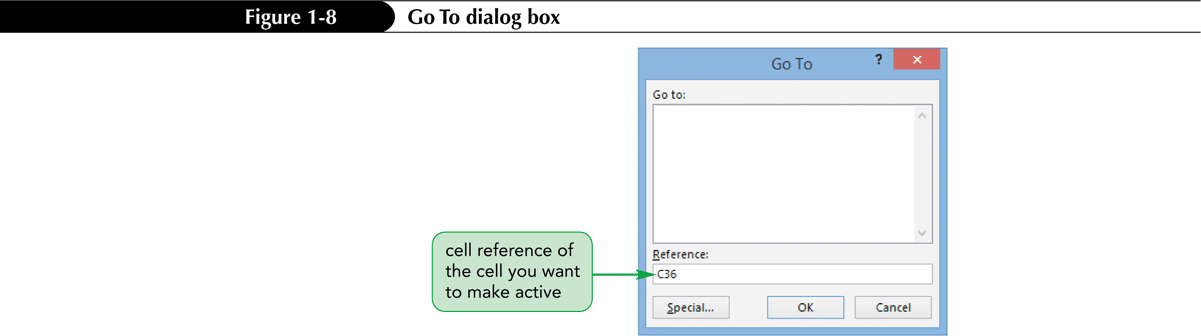 © 2016 Cengage Learning®. May not be scanned, copied or duplicated, or posted to a publicly accessible website, in whole or in part.
Worksheet Navigation Keys
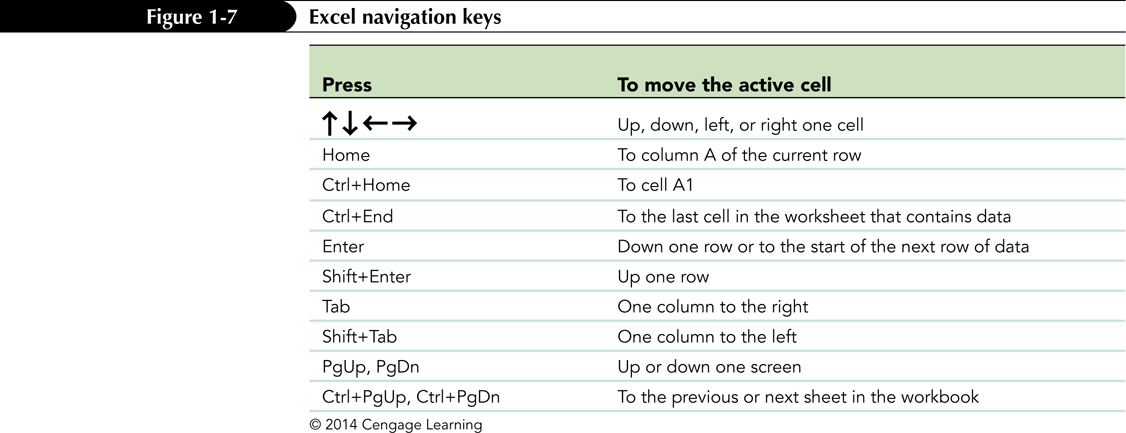 © 2016 Cengage Learning®. May not be scanned, copied or duplicated, or posted to a publicly accessible website, in whole or in part.
Planning a Workbook
Use a planning analysis sheet to define:
Goal or purpose of workbook
Type of data to collect
Formulas needed to apply to data you collected and entered
Appearance of workbook content
© 2016 Cengage Learning®. May not be scanned, copied or duplicated, or posted to a publicly accessible website, in whole or in part.
Creating a New Work Book
You create new workbooks from the New screen in Backstage view from the Blank workbook template
On the ribbon, click the File tab to display Backstage view.
Click New in the navigation bar to display the New screen
Click the Blank workbook tile.
© 2016 Cengage Learning®. May not be scanned, copied or duplicated, or posted to a publicly accessible website, in whole or in part.
Working with Worksheets
Inserting a worksheet
Name of new worksheet is based on number and names of other sheets in the workbook
Deleting a worksheet
Renaming a worksheet
31 characters maximum, including blank spaces
Width of sheet tab adjusts to length of name
© 2016 Cengage Learning®. May not be scanned, copied or duplicated, or posted to a publicly accessible website, in whole or in part.
Working with Worksheets
Moving and copying a worksheet
To move:
Click and drag
To copy:
Ctrl + drag and drop
Place most important worksheets at beginning of workbook (leftmost sheet tabs), less important worksheets toward end (rightmost tabs)
© 2016 Cengage Learning®. May not be scanned, copied or duplicated, or posted to a publicly accessible website, in whole or in part.
Entering Text, Numbers, and Dates
Text data
Combination of letters, numbers, and symbols
Often referred to as a text string 
Number data
Numerical value to be used in a mathematical calculation
Date and time data
Commonly recognized formats for date and time values
© 2016 Cengage Learning®. May not be scanned, copied or duplicated, or posted to a publicly accessible website, in whole or in part.
Entering Text
New data appears in both the active cell and the formula bar
Truncation
AutoComplete feature
To enter multiple lines of text within a cell
Create a line break with Alt + Enter
© 2016 Cengage Learning®. May not be scanned, copied or duplicated, or posted to a publicly accessible website, in whole or in part.
Entering Text
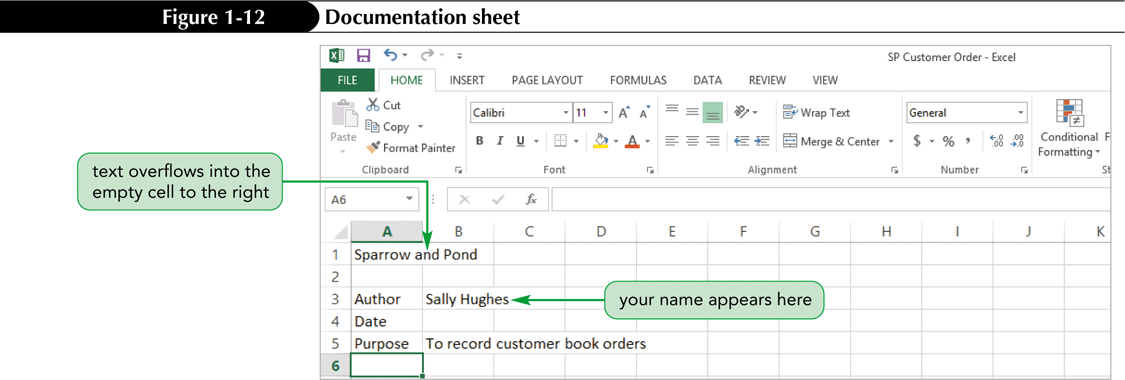 © 2016 Cengage Learning®. May not be scanned, copied or duplicated, or posted to a publicly accessible website, in whole or in part.
Entering Numbers
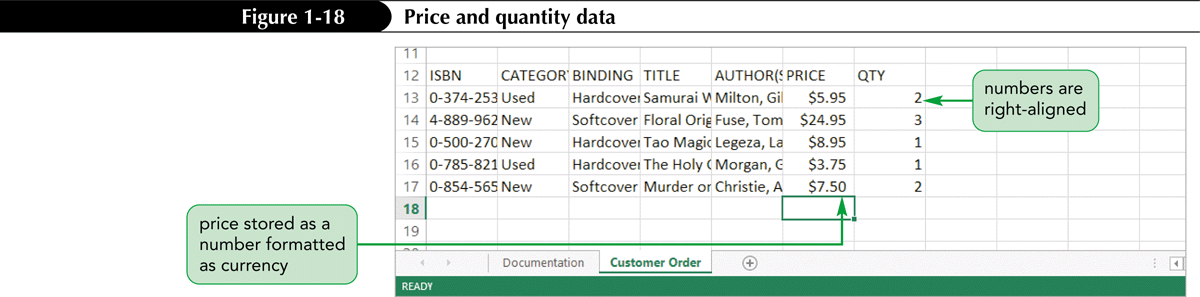 © 2016 Cengage Learning®. May not be scanned, copied or duplicated, or posted to a publicly accessible website, in whole or in part.
Editing Cell Content
As you work, you might find entries you need to change or correct. 
If you want to replace all of the content in a cell, you simply select the cell and then type the new entry to overwrite the previous entry. 
If you need to replace only part of a cell’s content, you can work in Edit mode.
© 2016 Cengage Learning®. May not be scanned, copied or duplicated, or posted to a publicly accessible website, in whole or in part.
Editing Cell Content in Edit Mode
Edit Mode
Double-click the cell to select the cell and switch to Edit mode 
A blinking insertion point appears within the text of cell
Press the arrow keys to move the insertion point to the right of the word being edited
Press the Backspace key three times to delete the word being edited
Type & to enter the new text, and then press the Enter key
© 2016 Cengage Learning®. May not be scanned, copied or duplicated, or posted to a publicly accessible website, in whole or in part.
Editing Worksheet Content
Use Edit mode to edit cell contents
Keyboard shortcuts apply only to text within selected cell




Undoing and redoing an action
Excel maintains a list of actions performed in a workbook during current session
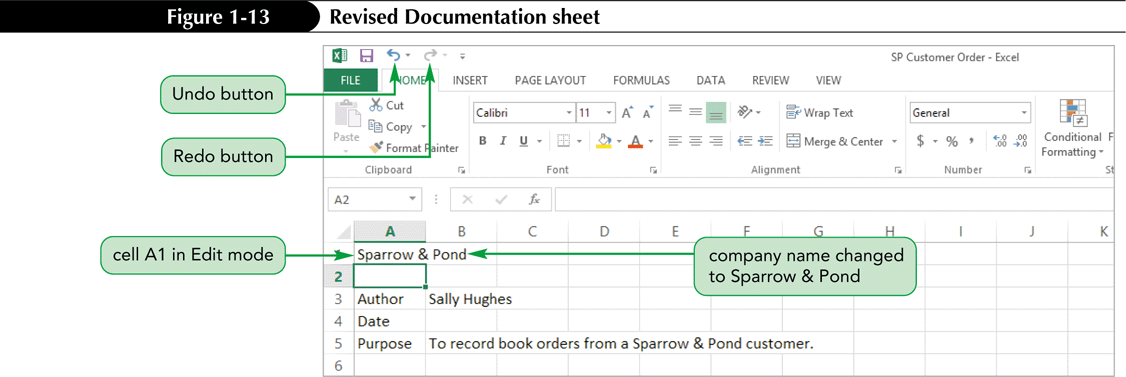 © 2016 Cengage Learning®. May not be scanned, copied or duplicated, or posted to a publicly accessible website, in whole or in part.
Editing Worksheet Content
Number displayed as text
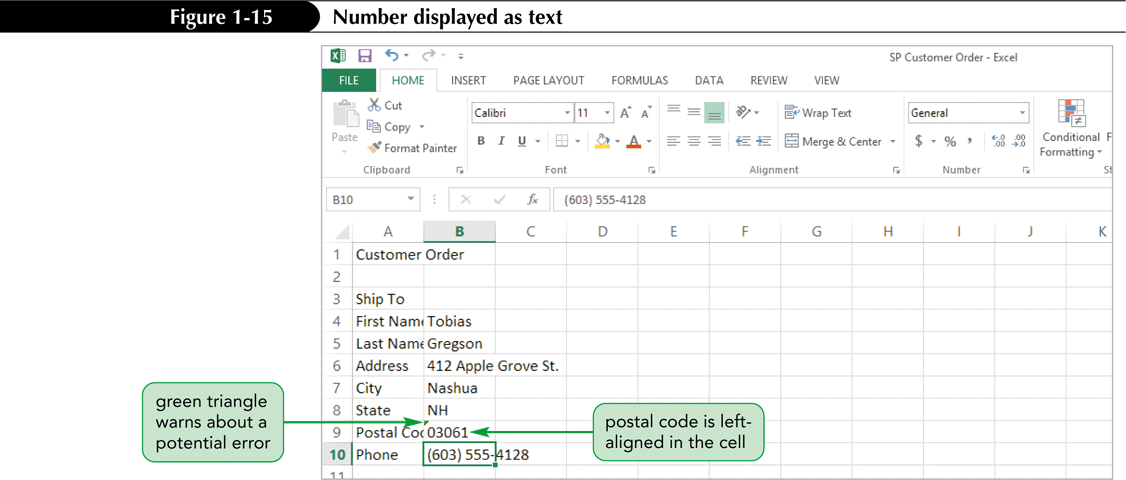 © 2016 Cengage Learning®. May not be scanned, copied or duplicated, or posted to a publicly accessible website, in whole or in part.
Entering Numbers
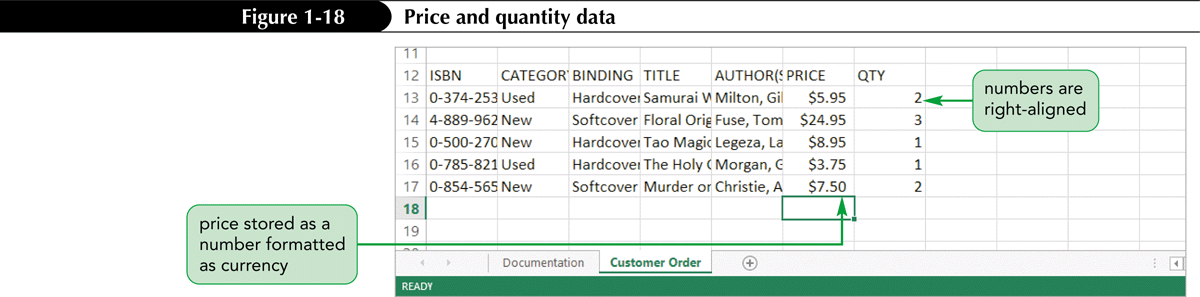 © 2016 Cengage Learning®. May not be scanned, copied or duplicated, or posted to a publicly accessible website, in whole or in part.
Working with Columns and Rows
To make data easier to read:
Modify size of columns and rows in a worksheet
To modify size of columns or rows:
Drag border to resize
Double-click border to autofit
Format the Cells group to specify
© 2016 Cengage Learning®. May not be scanned, copied or duplicated, or posted to a publicly accessible website, in whole or in part.
Working with Columns and Rows
Column width
Expressed in terms of number of characters or pixels (8.43 characters equals 64 pixels)
Note: Pixel size is based on screen resolution
Row height
Measured in points (1/72 of an inch) or pixels
Default row height: 15 points or 20 pixels
© 2016 Cengage Learning®. May not be scanned, copied or duplicated, or posted to a publicly accessible website, in whole or in part.
Working with Columns and Rows
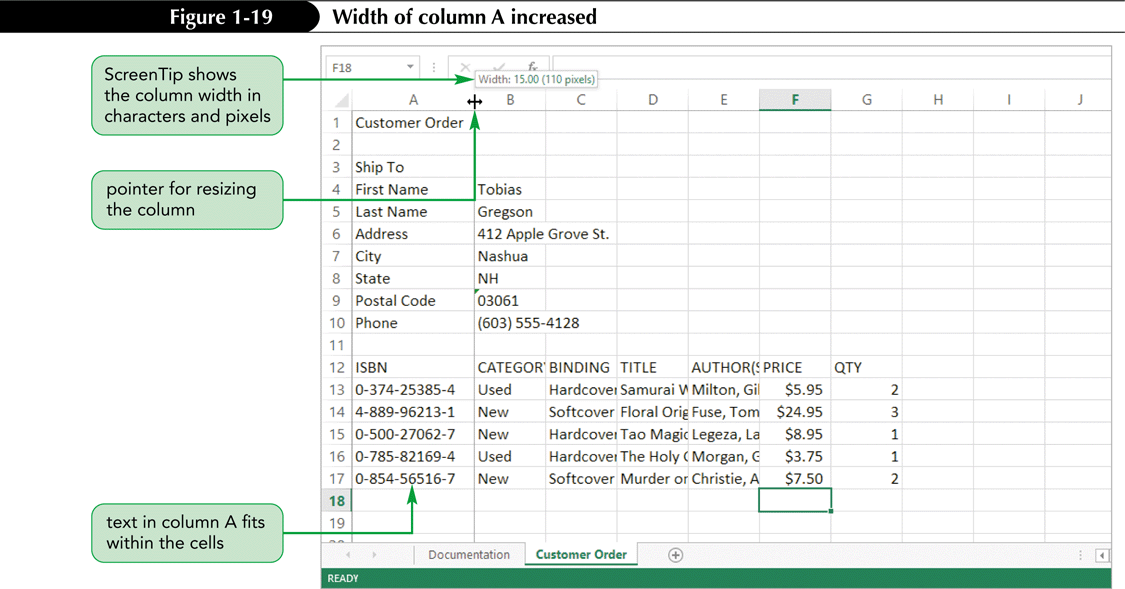 © 2016 Cengage Learning®. May not be scanned, copied or duplicated, or posted to a publicly accessible website, in whole or in part.
Working with Columns and Rows
Resizing columns and rows with AutoFit
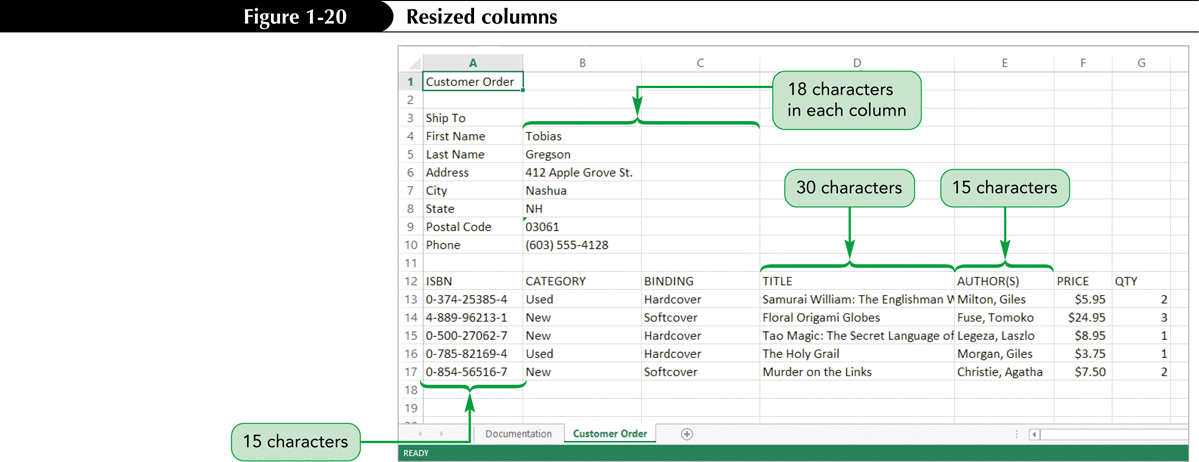 © 2016 Cengage Learning®. May not be scanned, copied or duplicated, or posted to a publicly accessible website, in whole or in part.
Working with Columns and Rows
Deleting and clearing a row or column
Deleting removes both the data and the cells
Clearing removes the data, leaving blank cells where data had been
© 2016 Cengage Learning®. May not be scanned, copied or duplicated, or posted to a publicly accessible website, in whole or in part.
Wrapping Text Within a Cell
Wrapping text enables text to display on two or more rows within one cell allowing more text within a narrower column.
Resize the width of column as appropriate.
Select the cells you wish to apply wrapping to
On the Home tab, in the Alignment group, click the Wrap Text button. 
The Wrap Text button is toggled on, and text in the selected cells that exceeds the column width wraps to a new line.
© 2016 Cengage Learning®. May not be scanned, copied or duplicated, or posted to a publicly accessible website, in whole or in part.
Working with Cells and Ranges
Range reference indicates location and size of a cell range
Adjacent (A1:G5)
Nonadjacent (A1:A5;F1:G5)
Selecting a range
Work with all cells in the range as a group
Moving and copying a range
Drag and drop
Cut and paste
© 2016 Cengage Learning®. May not be scanned, copied or duplicated, or posted to a publicly accessible website, in whole or in part.
Working with Cells and Ranges
Inserting and deleting a range
Existing cells shift to accommodate the change
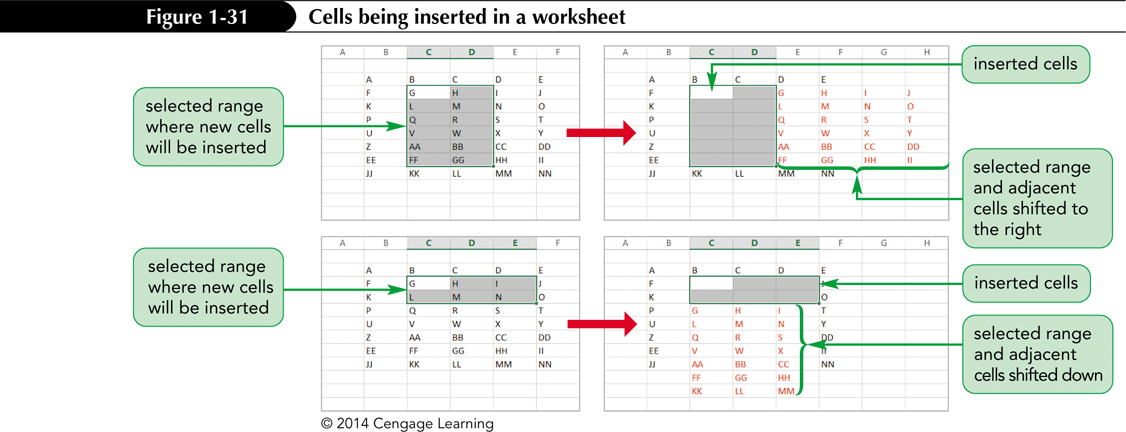 © 2016 Cengage Learning®. May not be scanned, copied or duplicated, or posted to a publicly accessible website, in whole or in part.
Moving a cell or a Range of Cells
Select the cell or range you want to move or copy
Move the pointer over the border of the selection until the pointer changes shape
To move the range, click the border and drag the selection to a new location 
Or to copy the range, hold down the Ctrl key and drag the selection to a new location
© 2016 Cengage Learning®. May not be scanned, copied or duplicated, or posted to a publicly accessible website, in whole or in part.
Copying a Cell or Range of Cells
Select the cell or range you want to move or copy
On the Home tab, click the Cut or Copy button 
Or right-click the selection, and then click Cut or Copy on the shortcut menu
Select the cell or the upper-left cell of the range where you want to paste the content
Click the Paste button
© 2016 Cengage Learning®. May not be scanned, copied or duplicated, or posted to a publicly accessible website, in whole or in part.
Visual Overview
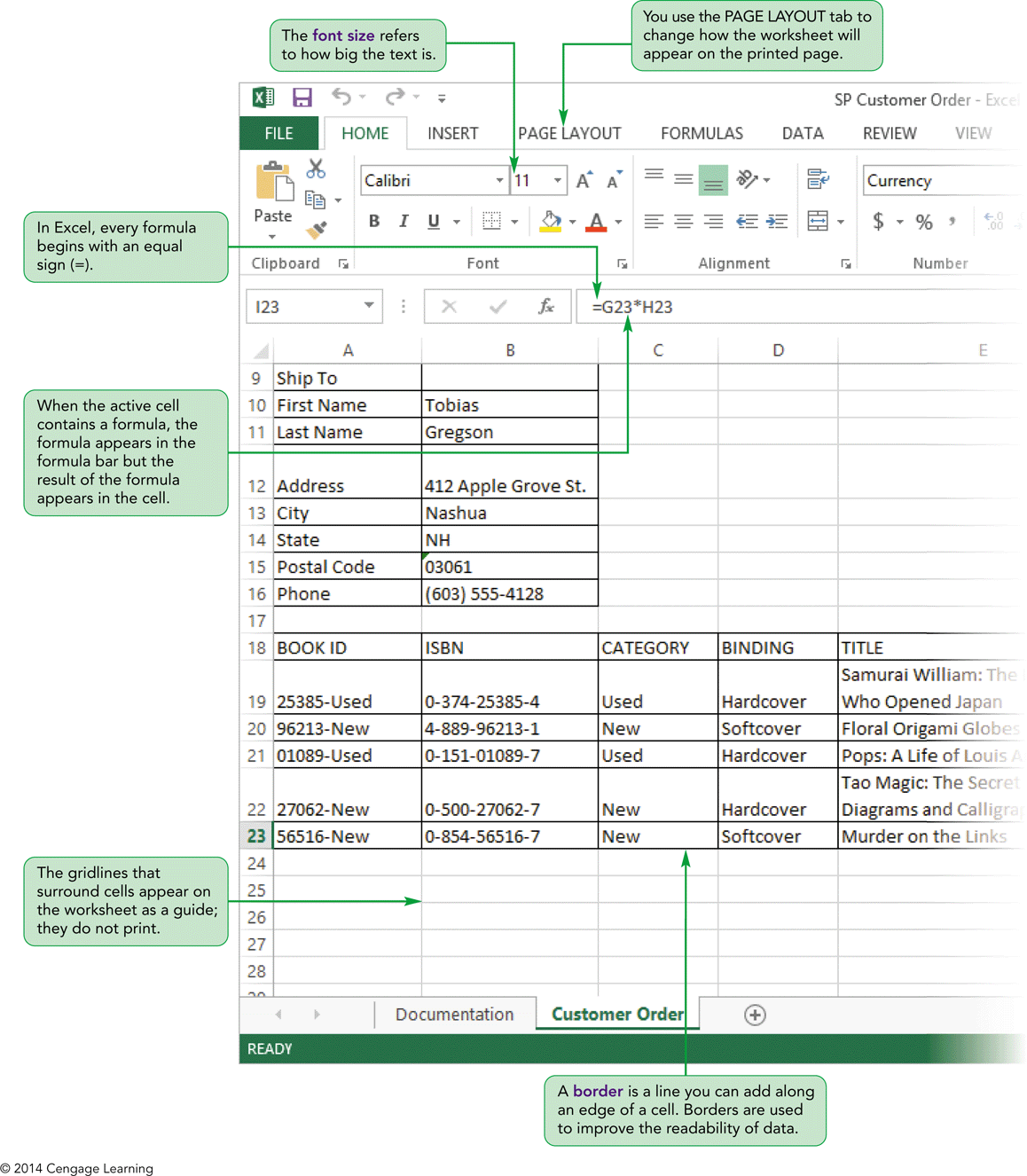 © 2016 Cengage Learning®. May not be scanned, copied or duplicated, or posted to a publicly accessible website, in whole or in part.
Worksheet Data
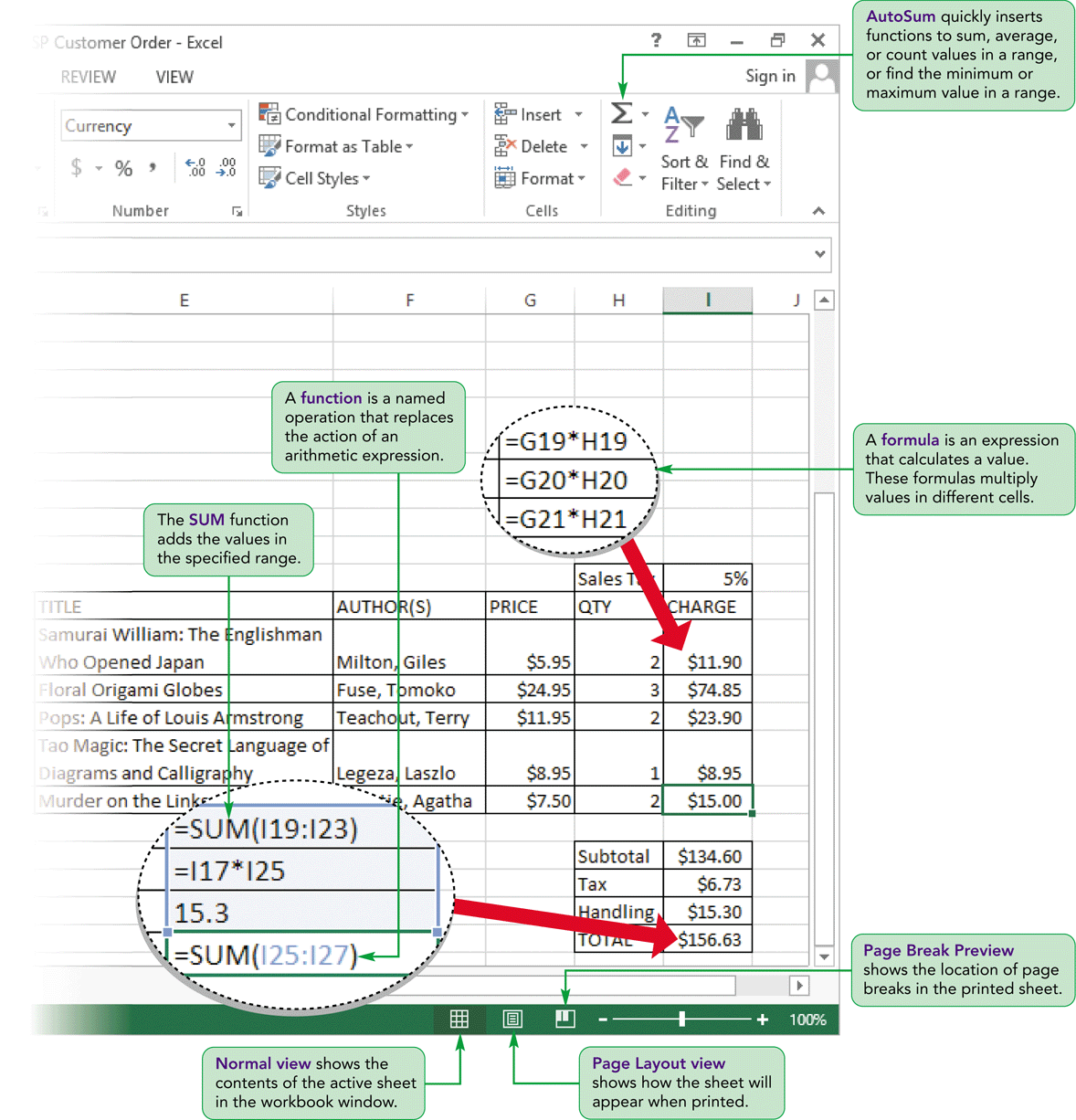 © 2016 Cengage Learning®. May not be scanned, copied or duplicated, or posted to a publicly accessible website, in whole or in part.
Working with Formulas
Formula
An expression that returns a value
Written using operators that combine different values, resulting in a single displayed value
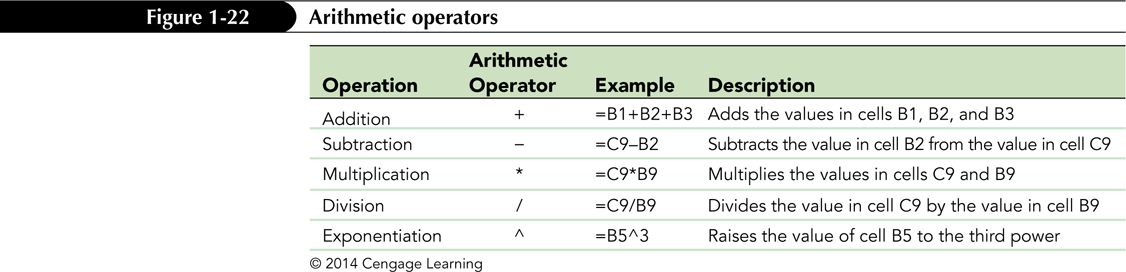 © 2016 Cengage Learning®. May not be scanned, copied or duplicated, or posted to a publicly accessible website, in whole or in part.
Working with Formulas
Entering a formula
Click cell where you want formula results to appear
Type = and an expression that calculates a value using cell references and arithmetic operators
Cell references allow you to change values used in the calculation without having to modify the formula itself
Press Enter or Tab to complete the formula
© 2016 Cengage Learning®. May not be scanned, copied or duplicated, or posted to a publicly accessible website, in whole or in part.
Working with Formulas
Order of precedence
Set of predefined rules used to determine sequence in which operators are applied in a calculation
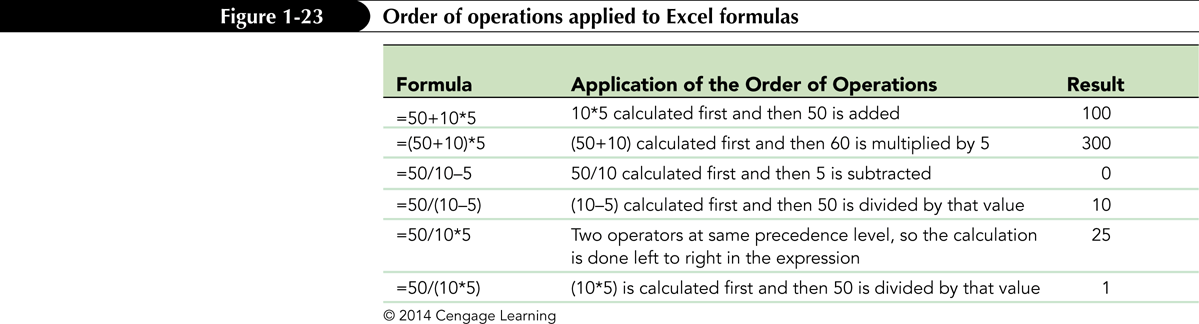 © 2016 Cengage Learning®. May not be scanned, copied or duplicated, or posted to a publicly accessible website, in whole or in part.
Working with Formulas
Viewing a formula
Select cell and review expression displayed in the formula bar
Each cell reference is color coded in the formula and corresponding cell in the worksheet
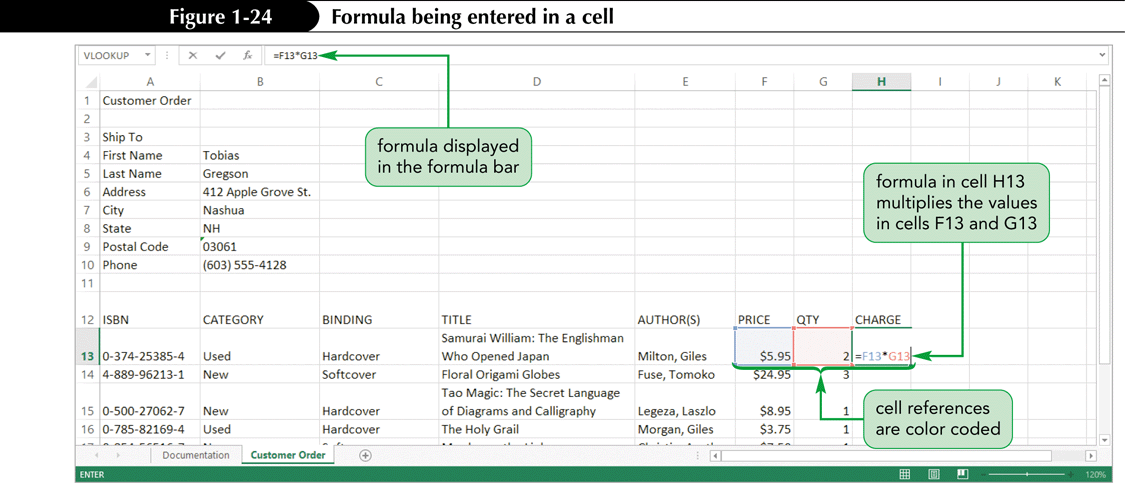 © 2016 Cengage Learning®. May not be scanned, copied or duplicated, or posted to a publicly accessible website, in whole or in part.
Working with Formulas
Copying and pasting formulas
Cell references adjust to reflect new location of the formula in the worksheet
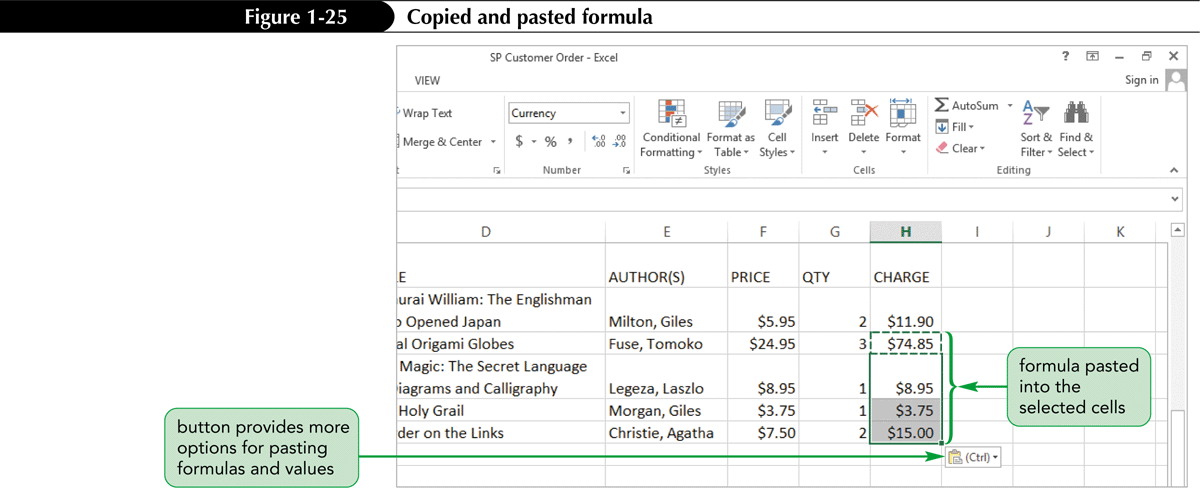 © 2016 Cengage Learning®. May not be scanned, copied or duplicated, or posted to a publicly accessible website, in whole or in part.
Working with Formulas
Guidelines for writing effective formulas:
Keep them simple
Do not hide data values within formulas
Break up formulas to show intermediate results
© 2016 Cengage Learning®. May not be scanned, copied or duplicated, or posted to a publicly accessible website, in whole or in part.
Introducing Functions
Function
Named operation that returns a value
Simplifies a formula, reducing a long formula into a compact statement; for example, to add values in the range A1:A10:
Enter the long formula:	=A1+A2+A3+A4+A5+A6+A7+A8+A9+A10                                  - or -
Use the SUM function to accomplish the same thing:	=SUM(A1:A10)
© 2016 Cengage Learning®. May not be scanned, copied or duplicated, or posted to a publicly accessible website, in whole or in part.
Entering Functions with AutoSum
Fast, convenient way to enter commonly used functions
Includes buttons to quickly insert/generate:
Sum of values in column or row (SUM)
Average value in column or row (AVERAGE)
Total count of numeric values in column or row (COUNT)
Minimum value in column or row (MIN)
Maximum value in column or row (MAX)
© 2016 Cengage Learning®. May not be scanned, copied or duplicated, or posted to a publicly accessible website, in whole or in part.
Entering Functions with AutoSum
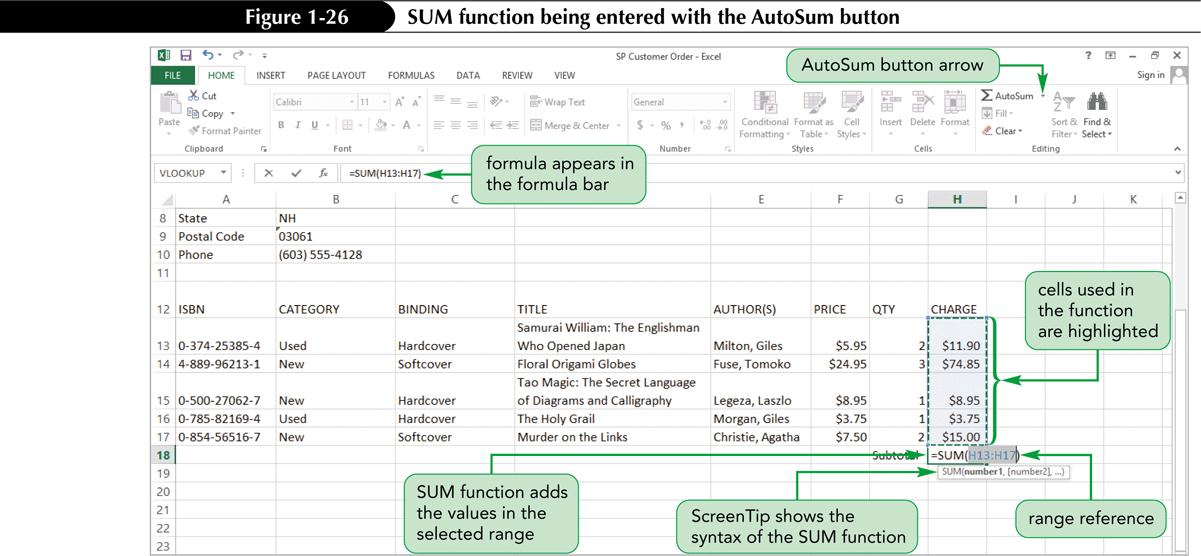 © 2016 Cengage Learning®. May not be scanned, copied or duplicated, or posted to a publicly accessible website, in whole or in part.
Previewing a Workbook
Changing worksheet views
Normal view
Page Layout view
Page Break Preview
© 2016 Cengage Learning®. May not be scanned, copied or duplicated, or posted to a publicly accessible website, in whole or in part.
Page Layout View
© 2016 Cengage Learning®. May not be scanned, copied or duplicated, or posted to a publicly accessible website, in whole or in part.
Page Break Preview
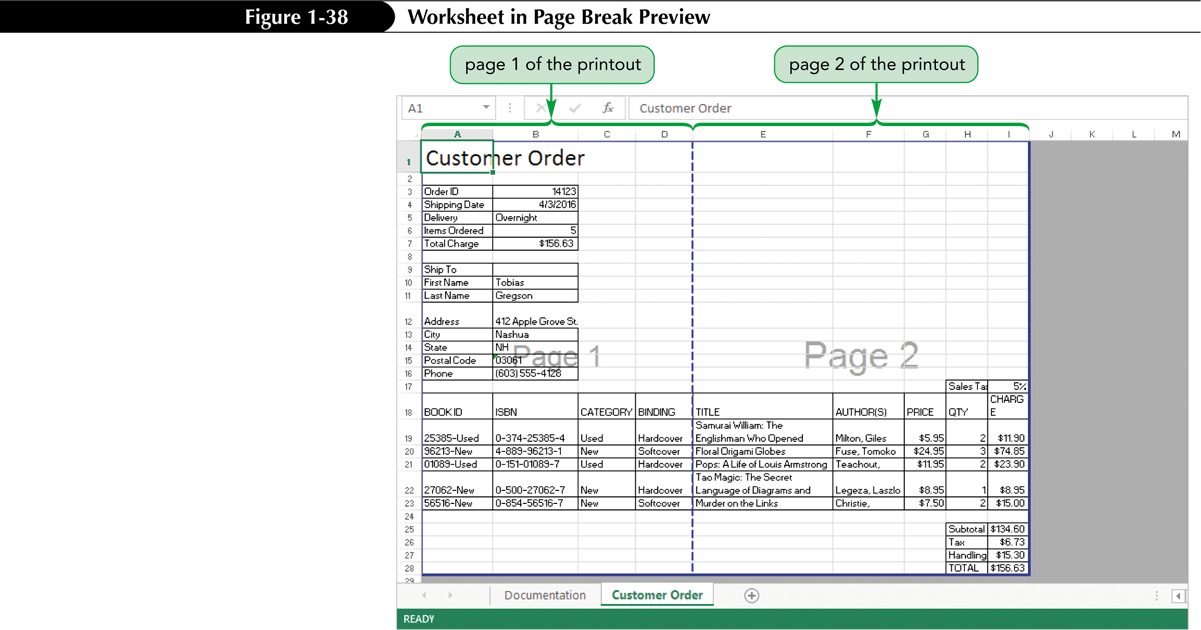 © 2016 Cengage Learning®. May not be scanned, copied or duplicated, or posted to a publicly accessible website, in whole or in part.
Previewing a Workbook
Working with page orientation
Portrait orientation (default)
Page is taller than wide
Landscape orientation
Page is wider than tall
© 2016 Cengage Learning®. May not be scanned, copied or duplicated, or posted to a publicly accessible website, in whole or in part.
Printing a Workbook
Print tab provides options for choosing what to print and how to print
Printout includes only the data in the worksheet
Other elements (e.g., row/column headings, gridlines) will not print by default
Good practice: Review print preview before printing to ensure that printout looks exactly as  you intended and avoid unnecessary reprinting
© 2016 Cengage Learning®. May not be scanned, copied or duplicated, or posted to a publicly accessible website, in whole or in part.
Printing a Workbook
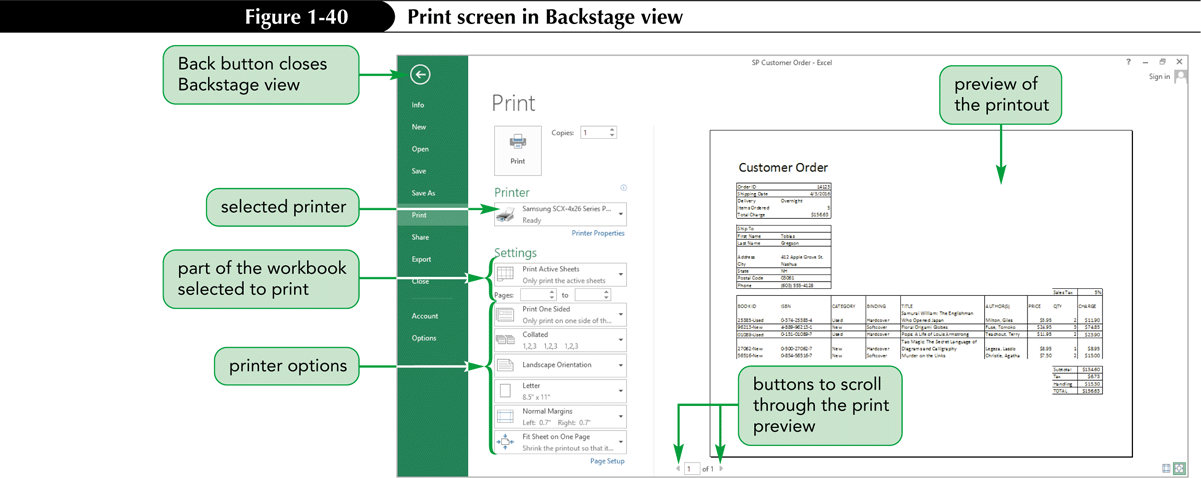 © 2016 Cengage Learning®. May not be scanned, copied or duplicated, or posted to a publicly accessible website, in whole or in part.
Viewing and Printing Worksheet Formulas
Switch to formula view
Useful when you encounter unexpected results and want to examine underlying formulas or to discuss your formulas with a colleague
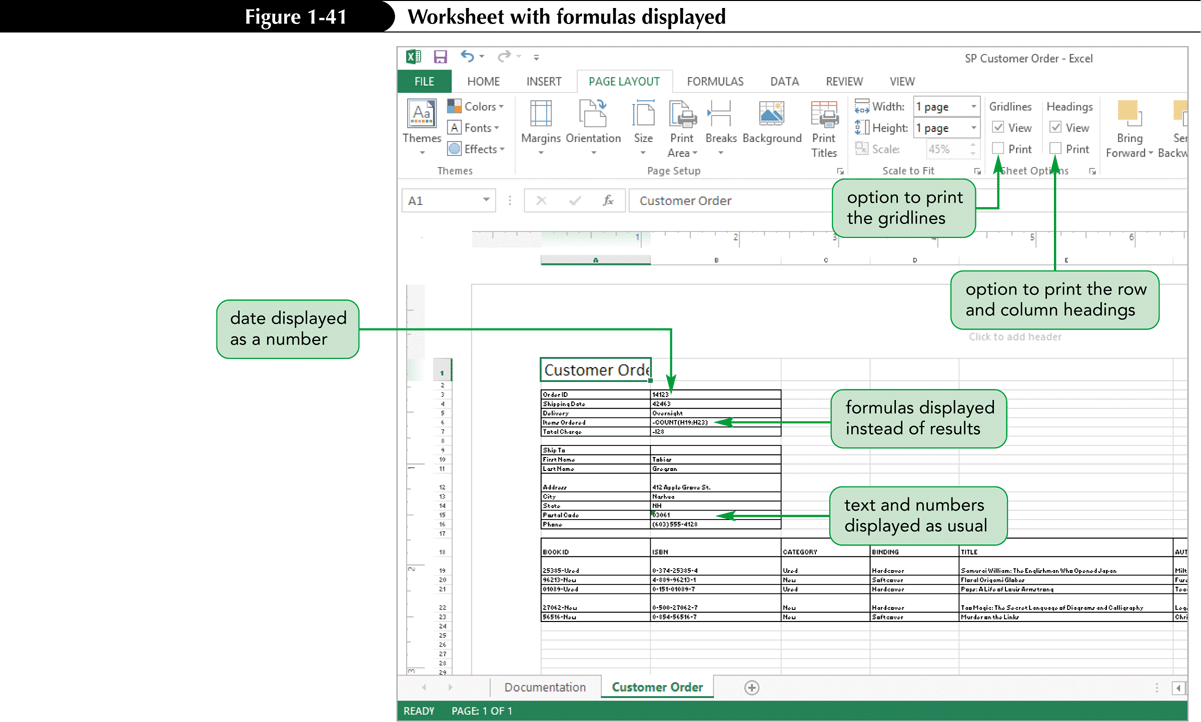 © 2016 Cengage Learning®. May not be scanned, copied or duplicated, or posted to a publicly accessible website, in whole or in part.
Viewing and Printing Worksheet Formulas
Scaling the printout of a worksheet forces contents to fit on a single page
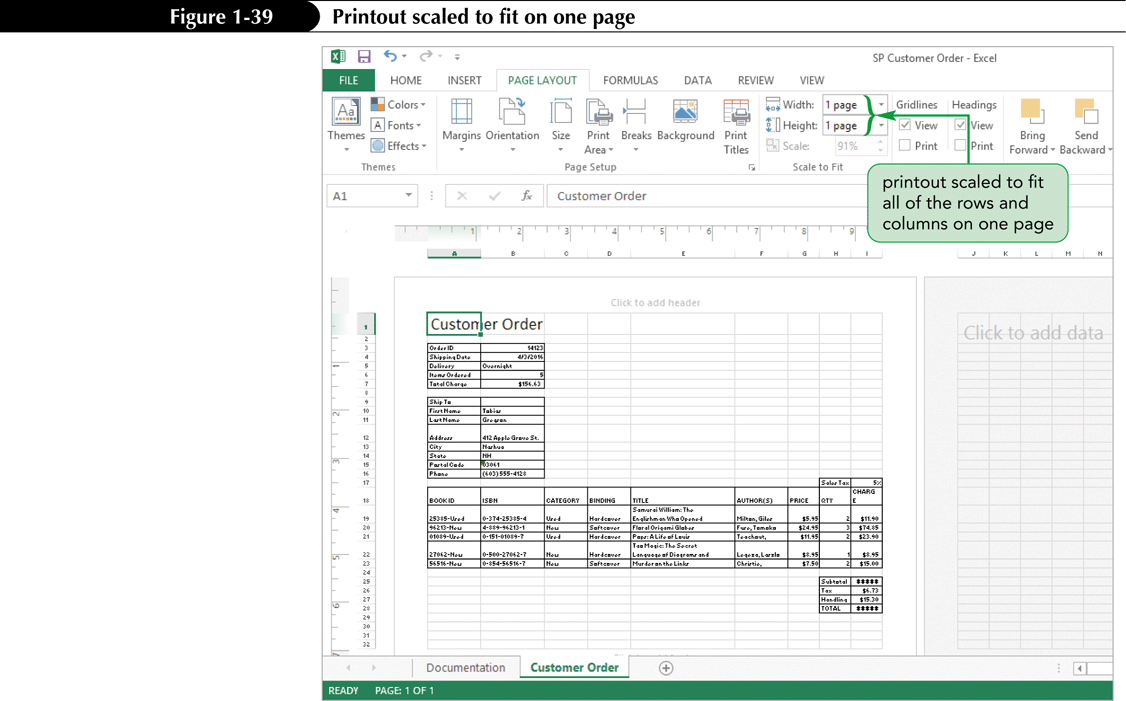 © 2016 Cengage Learning®. May not be scanned, copied or duplicated, or posted to a publicly accessible website, in whole or in part.